Unser TV-Tipp
Foto © Quelle
Name
IHK-Hauptgeschäftsführer
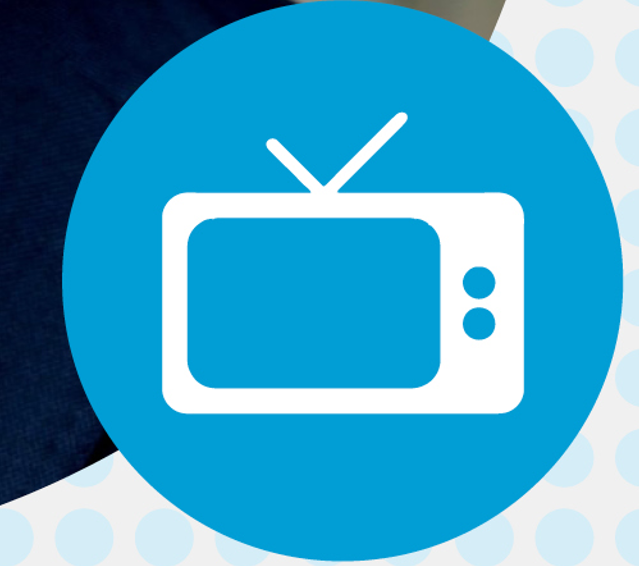 Heute, 07.09.2022, 12:05-13:00 Uhrbei SENDERNAME
Sendungsname und Thema, gerne zweizeilig…. Auch dreizeilig möglich, wie man sieht
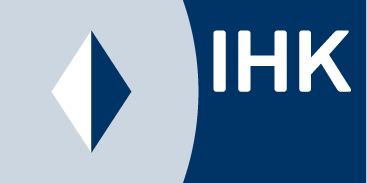